Муниципальное  бюджетное  дошкольное образовательное учреждениедетский сад общеразвивающего вида  № 5 «Звездочка»
Детство – волшебный период человеческой жизни. 
И  от того, как прошло детство, кто вел ребенка за руку 
 в  детские  годы,  что  вошло  в  его  разум  и  сердце  
 из окружающего мира – от этого в решающей степени 
 зависит, каким станет сегодняшний малыш. 
                                                               В. А. Сухомлинский
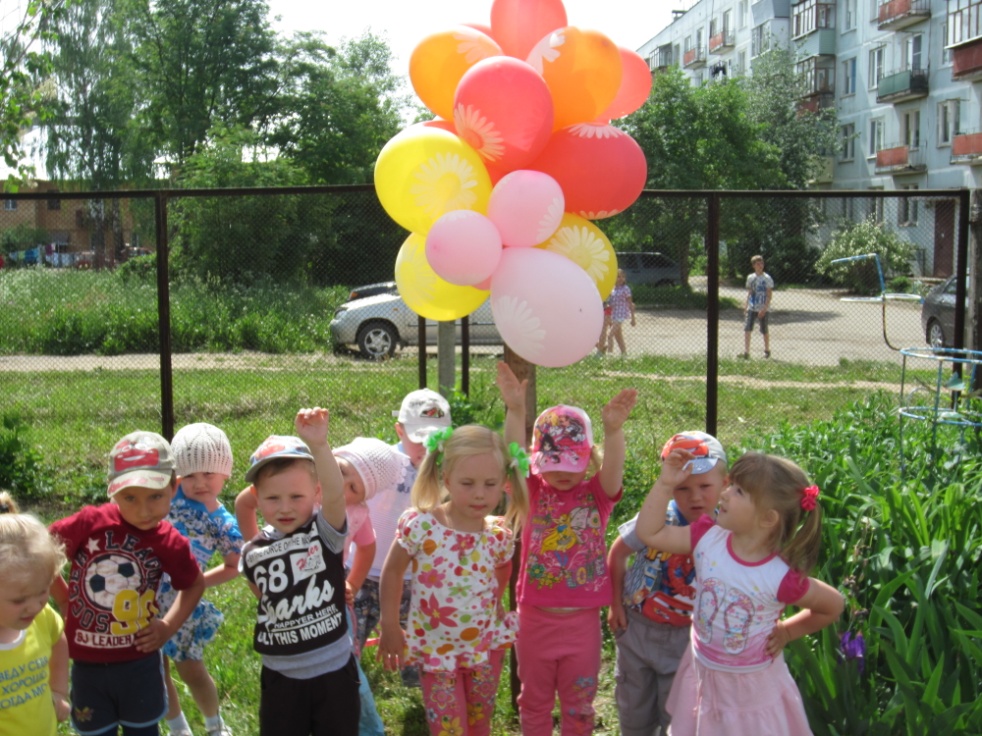 Общая характеристика
Муниципальное бюджетное дошкольное образовательное учреждение детский сад общеразвивающего вида №5 «Звёздочка» п. Бурмакино было открыто в 1987 году.

Лицензия № 001030 выдана 5.05.2012 года бессрочно
Устав ДОУ зарегистрирован 18.05.2006г.
 Адрес, телефоны:
-152291, Ярославская область, Некрасовский район, п. Бурмакино,  ул. Спортивная, 6;
-тел./факс заведующего МБДОУ  – 8(48531) 54-3-74,  сот. 89092784094, общий – 8(48531) 54-1-10
Учредитель – администрация Некрасовского муниципального района (ул. Набережная, 37, тел. 4-13-48).
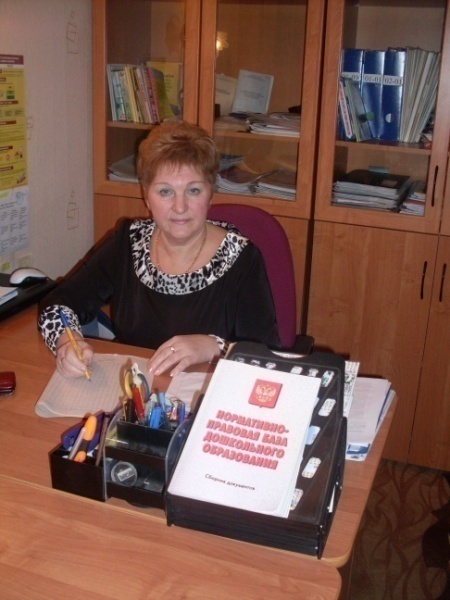 Заведующая МБДОУ – 
Майорова Вера Александровна
Вышестоящие организации:
управление образования администрации Некрасовского муниципального района 
( начальник управления  - 
Балуева Нина Николаевна), 
п. Некрасовское, ул. Советская, 135, 
тел.4-16-36; 4-12-78 .
Режим функционирования
пятидневная рабочая неделя
      10 часов  - режим пребывания ребенка в детском саду с 7.40 до 17.40 
       выходные: суббота, воскресенье.

В 2016 году детский сад посещало 126 в возрасте от 1,5 до 8 лет: 54 мальчика и 72 девочки
В детском саду функционирует 6 возрастных групп, в том числе две группы младшего возраста для детей от 1,5 до 3 лет.
Сводная таблица посещаемости
В очереди на получении путевки в детский сад состоит 52 человек, из них:
от 0 – 1,5 – 23 человека
от 1,5 – 3 лет – 29 человека

 
За 2015 год в п. Бурмакино родилось – 25 детей 
За 2016 год - 35 детей
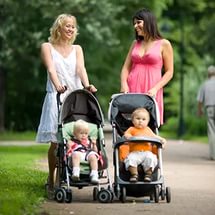 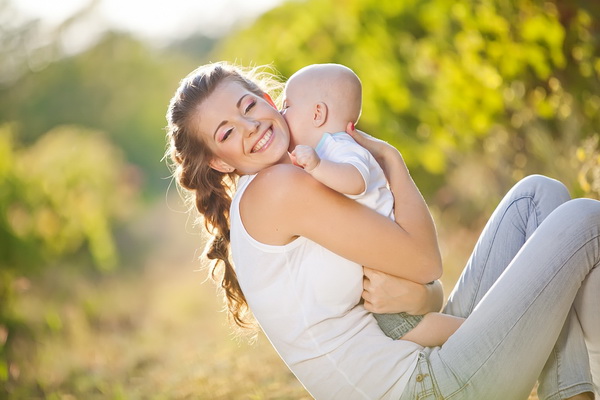 Характеристика семей воспитанников.
Кадровый потенциал МДОУ.
Детский сад укомплектован кадрами на 100% согласно штатному расписанию. 
Педагогический персонал и администрация 15 человек, что составляет 45% от общего состава всего персонала.
Персонал по присмотру и уходу составляет 24% (8 человек) от общего количества сотрудников. 
Обслуживающий персонал составляет 30% (10 человек) от общего количества сотрудников.
В  дошкольном  учреждении  сложился  стабильный  творческий  педагогический коллектив  в  количестве  15  человек  (45%  от  общего  количества  работающих  в учреждении) с высоким уровнем профессиональной подготовки. 

Заведующий дошкольным образовательным учреждением 
Майорова Вера Александровна – педагогический  стаж  работы  
36 лет, имеет первую квалификационную категорию, награждена Почетной грамотой Министерства образования Российской Федерации.
Педагогический процесс в ДОУ обеспечивают:

Воспитатели: 
Первушина Елена Александровна                             Вусань Татьяна Витальевна                   Феоктистова Марина Сергеевна                                 Оконова Татьяна Михайловна                           Головицына Елена Григорьевна                                  Стеценко Ирина Алексеевна                              Гончар Светлана Юрьевна                                            Круглова Наталия Алексеевна                          Скопинцева Елена Анатольевна
Специалисты: 
Учитель-логопед:                                   Черноглазова Ирина Владимировна
Музыкальный руководитель:             Туньская Елена Александровна
                                                                   Абукявичине Любовь Геннадьевна
Инструктор по физкультуре:               Майоров Сергей Михайлович  
Педагог-психолог:                                  Елизарова Юлия Генриховна
Старшая медицинская сестра:            Петрова Елена Александровна
Возраст педагогов: 
  с 20-35 лет – 14% (2 человек)
  с 35 до 50 -  40% (6 человек)
  50 лет и выше – 46% (6 человек)
Качество воспитательно-образовательного процесса.
Содержание и условия осуществления 
воспитательно-образовательного  процесса
Образовательная деятельность была направлена на достижение следующих цели и  задач:
Цель:      
Реализация требований федерального государственного образовательного стандарта дошкольного образования в психолого-педагогической деятельности педагогов дошкольной образовательной организации.
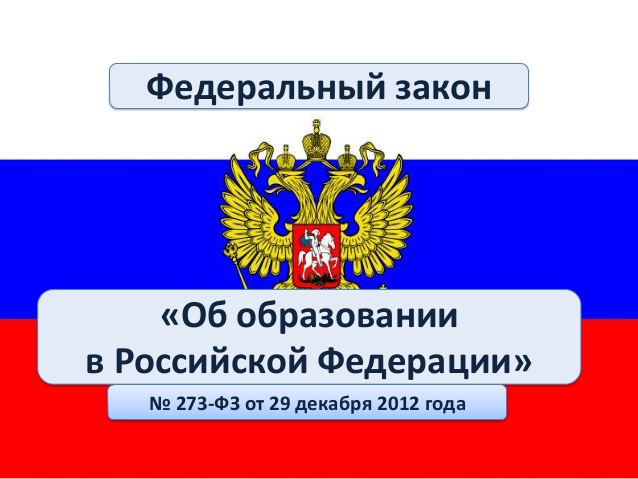 Задачи:

 Совершенствовать работу ДОО в рамках сотрудничества с семьями воспитанников в соответствии с ФГОС ДО.
 Повышение качества воспитательно-образовательного процесса ДОУ через обновление содержания и организации самостоятельной и совместной деятельности ребенка и взрослого в соответствии с ФГОС ДО.
 Совершенствование познавательно-речевой компетентности дошкольника в соответствии с ФГОС ДО.
 Становление инклюзивной компетентности педагогов как условие выполнения требований ФГОС ДО.
Методическая тема ДОО: 
«Организация психолого-педагогического сопровождения воспитательно-образовательного процесса в ДОО в соответствии с ФГОС ДО».
Для решения этих задач были намечены и проведены следующие мероприятия;
- курсовая подготовка педагогов на базе ГОАУ ЯО ИРО 
1. Черноглазова И.В., учитель-логопед
«Организация инклюзивного образования в учреждениях, реализующих программы дошкольного образования в соответствии с ФГОС ДО», 26.05.15-12.11.2015г., 72ч.
 «ФГОС ДО: современные вопросы теории и практики логопедической работы», 14.09-25.09.2015 г., 72ч.
2. Туньская Е.А., музыкальный руководитель
 «ФГОС ДО: социально-педагогическое партнерство с семьей», 07.12.2015-18.12.2015, 72ч.
3. Вусань Т.В., воспитатель
«ФГОС ДО: достижение целевых ориентиров образования(ранний возраст)», 14.03.2016-01.04.2016г.,72ч.
4. Оконова Т.М,  воспитатель
«Наблюдение как инструмент работы педагога в условиях ФГОС ДО», 21.03.2016-22.04.2016г., 72ч
Для осуществления воспитательно-образовательного процесса необходимо создать оптимальные условия. Создавая такие условия, мы руководствуемся следующими нормативными документами: требованиями ФГОС дошкольного образования, САНПиНа . И прежде всего  учитывали принципы построения предметно-развивающей среды:
Многофункциональность;
Мобильность;
Безопасность;
Информативность;
Трансформируемость;
Комфортность (эмоциональная, психологическая);
Программа обеспечивает развитие личности, мотивации 
и способностей детей в различных видах деятельности 
и охватывает следующие направления:
 социально-коммуникативное развитие;
 познавательное развитие;
 речевое развитие;
 художественно-эстетическое развитие;
 физическое развитие.
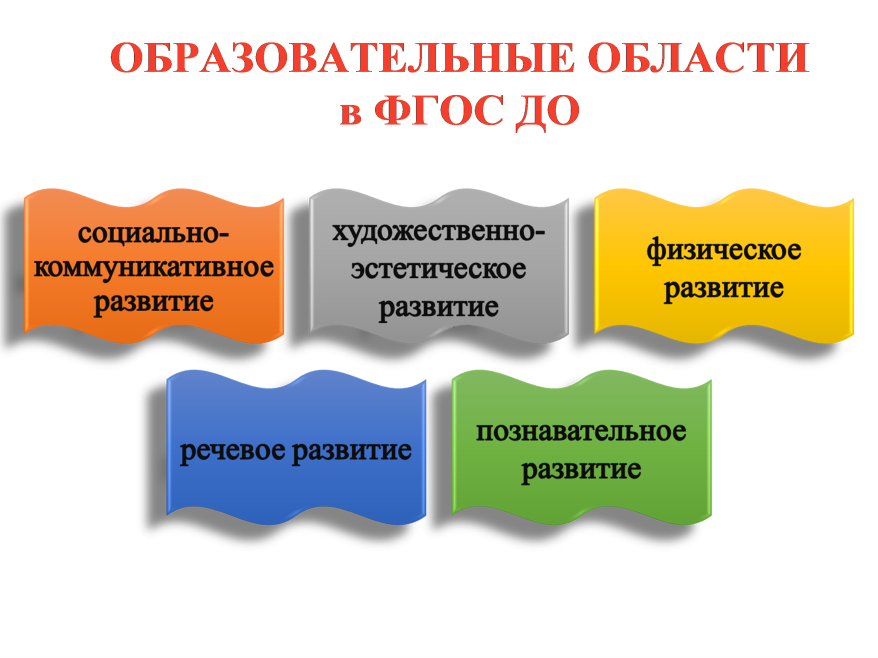 Основное приоритетное направление, осуществляемое в нашем детском саду, -  это охрана и укрепление здоровья детей.
Планомерное сохранение и развитие здоровья осуществляется по нескольким направлениям.
 Лечебно-профилактическое (витамино-, фитонцидотерапия,   полоскание горла).
 Обеспечение психологической безопасности личности ребенка (соблюдение режима дня; оптимальный двигательный режим, правильное распределение физических и интеллектуальных нагрузок, доброжелательный стиль общения взрослого с детьми, применение элементов арттерапии, музыко, сказкотерапии)
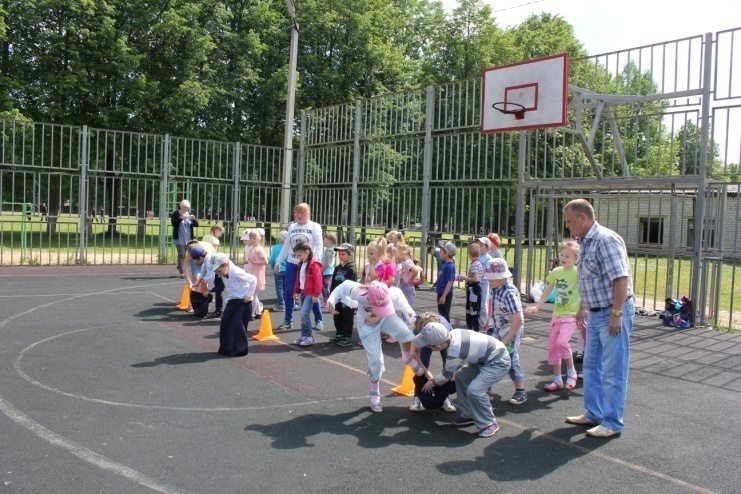 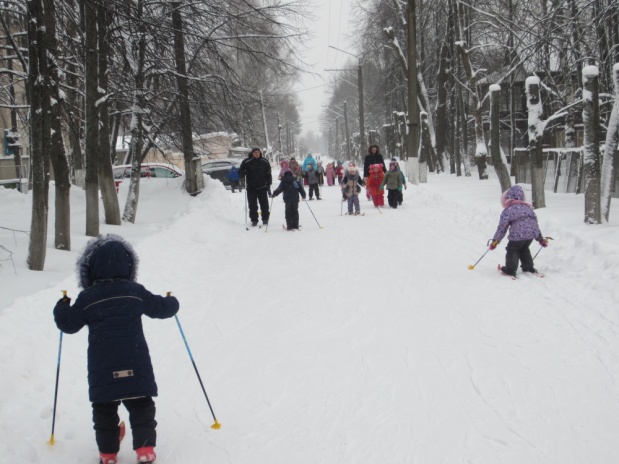 Оздоровительная направленность воспитательно-образовательного процесса (валеологизация образовательного пространства для детей, использование различных оздоровительных режимов, использование оздоровительных технологий: босохождение, точечный массаж, дыхательная гимнастика, зрительная гимнастика, массаж ушей, рук; корригирующая гимнастика и т.п.).
 Формирование валеологической культуры ребенка, основ валеологического сознания.

Физкультурно-оздоровительная работа в д/саду реализуется через основные формы работы: 
 организованная образовательная деятельность
 организация активного отдыха;
 самостоятельная двигательная активность детей;
 организация двигательной активности в режиме дня
Показатели состояния здоровья воспитанников:
В 2016 году выпустилось в школу 42 человек:
 - с нарушением осанки –  6 человека
 - с нарушением остроты зрения –   4 человека
 - нарушением остроты слуха – нет
Мониторинг физического развития детей на конец учебного года показал, что из 100 обследованных детей (кроме 2  группы раннего возраста) имеют: 
               уровень -  высокий:  53 ч. – 54%
                                    средний:   44 ч. – 44%
                                    низкий:    2ч. -   2% 

Положительная динамика физического развития детей ДОУ в сравнении с началом учебного года составила 44 % (начало года: в.у. – 20ч - 20%, с.у. – 68ч–69%, н.у. – 11ч. – 11%). 

Такие положительные результаты дает грамотная организация медико-педагогического контроля за физическим развитием детей со стороны медицинского персонала и инструктора по физкультуре.
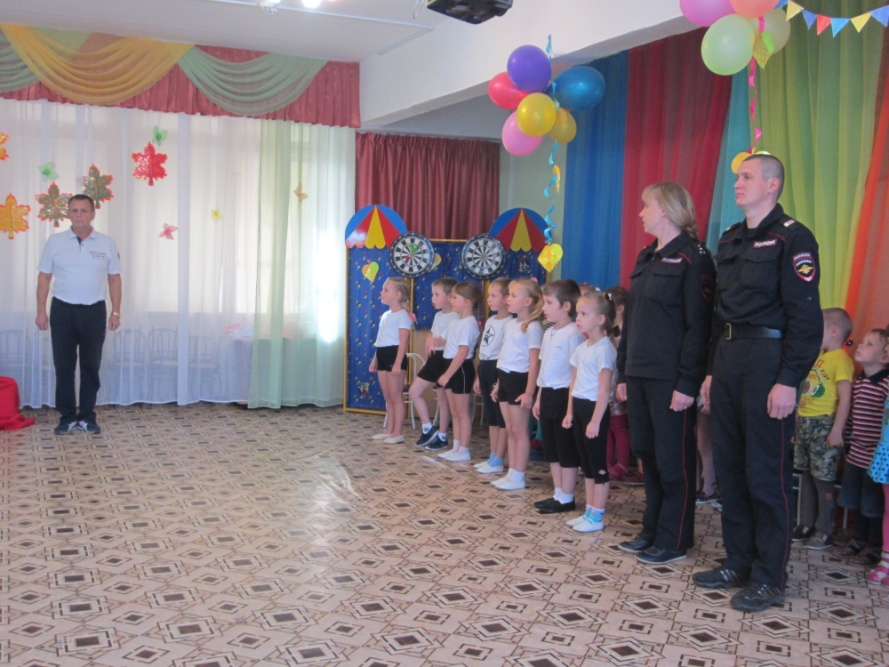 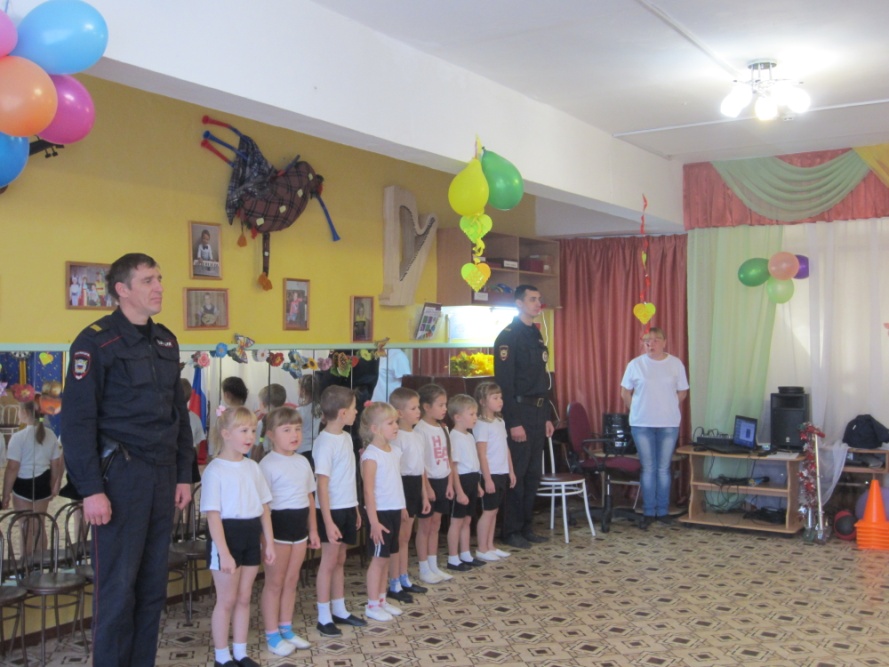 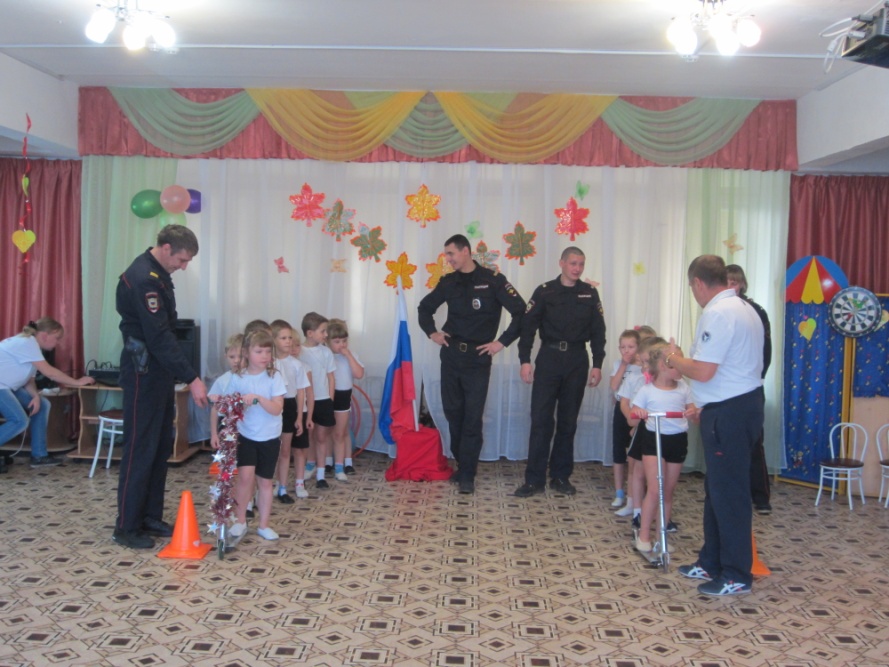 Взаимодействие с родителями -
это сложная и важная часть деятельности педагогического коллектива, включающая повышение уровня педагогических знаний, умений и навыков родителей.

Для решения этих задач используются различные формы работы: 
общие и групповые родительские собрания,  
тематические консультации, 
проведение совместных мероприятий для детей и родителей,
анкетирование, 
наглядная информация,  
показ занятий для родителей, 
создание предметно-развивающей среды,
Дни открытых дверей, 
выставки совместных работ.
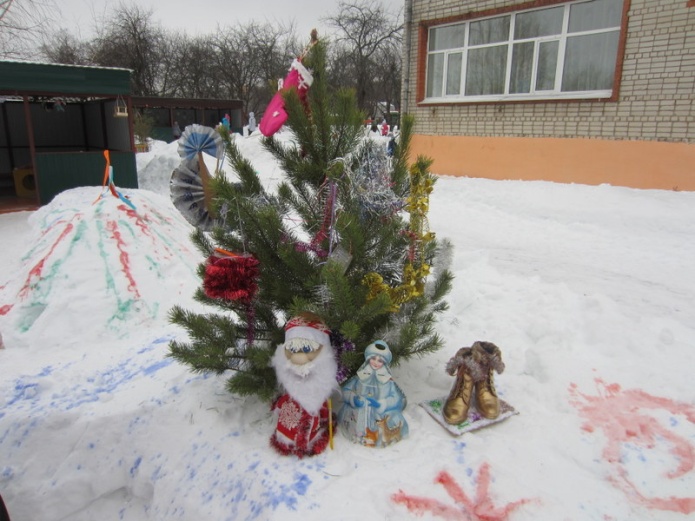 В ДОУ создаются условия для максимального удовлетворения запросов родителей детей дошкольного возраста по их воспитанию и обучению. Родители получают информацию о целях и задачах учреждения, имеют возможность обсуждать различные вопросы пребывания ребенка в ДОУ, участвовать в жизнедеятельности детского сада. По результатам анкетирования «Выявление  удовлетворенности родителей работой дошкольного образовательного учреждения МБДОУ д/с №5 «Звездочка» и его педагогического коллектива», в котором приняло участие 82% родителей, удовлетворенность родителей образовательной услугой составляет 93%.
Для родителей и детей, не посещающих детский сад, организован консультационный пункт. В КП родители и дети имеют возможность получить консультации педагогов по развитию и воспитанию детей, коррекционную помощь, принять участие в праздничных мероприятиях ДОУ. Работа специалистов КП позволяет правильно организовать развитие детей в домашних условиях, способствует повышению педагогической грамотности родителей, позволяет создать условия для благоприятной адаптации детей в детском саду.  В 2014/15году услугами КП воспользовалось  15 семей, проживающих в п. Бурмакино. В течение года 2-е детей зачислено в детский сад.
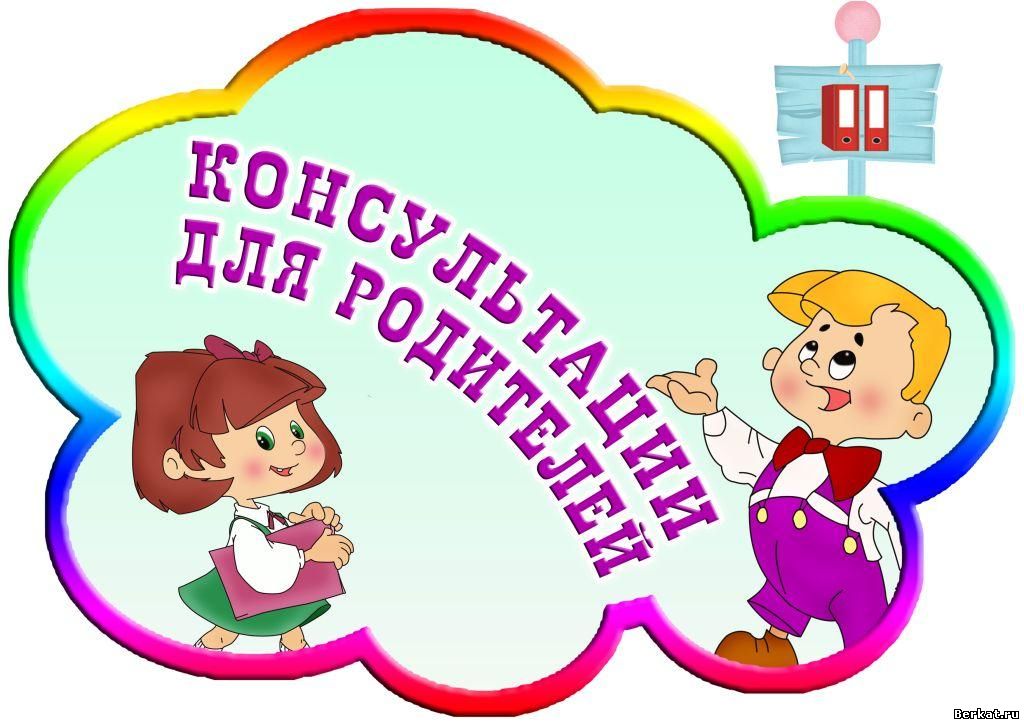 В 2015-2016 году деятельность педагога-психолога была направлена на решение  следующих задач:
1)психологическое сопровождение воспитательной деятельности, развития личности воспитанников, их социализации;
2)психологическое сопровождение перехода на новый образовательный уровень и адаптации на новом уровне;
3) психологическое сопровождение деятельности по сохранению и укреплению здоровья воспитанников;
4)психологическое сопровождение детей  с ограниченными возможностями здоровья.
Организация питания.
Основой организации питания детей в дошкольном  учреждении 
      является соблюдение наборов продуктов  питания и рационов питания.
      Эти наборы включают в себя основные группы продуктов, позволяющих удовлетворить физиологические потребности дошкольников в основных пищевых веществах и обеспечить их необходимой калорийностью. 
     Для решения преемственности в питании детей в ДОУ и дома для родителей вывешивается ежедневное меню. 
     Питание 3-х разовое: завтрак, обед, полдник, а также введен второй завтрак в 10 часов: сок или фрукт.
     Продуктами обеспечивает ООО «МИРПРО» г. Ярославль

           Контроль за правильной организацией питания детей в дошкольном учреждении осуществляется старшей медицинской сестрой и руководителем ОО
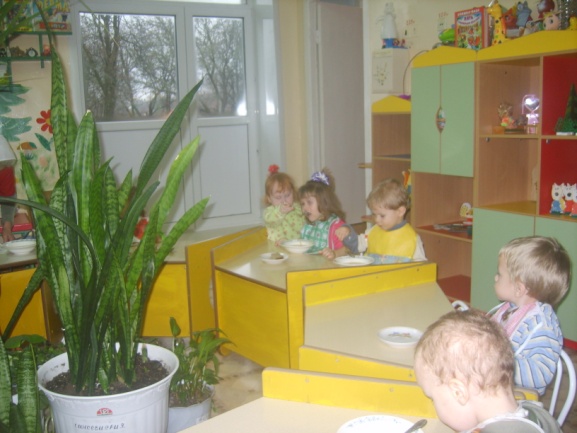 Финансовое обеспечение функционирования и развития ОО.
Льготами по оплате за содержание ребенка  воспользовались в размере:
                                2015г.	                   2016г.
100%  	        6 человек		0 человек
 
50%                7 человек                      9 человек

Все родители  воспитанников(100%) детского сада получали в 2016г. компенсацию части родительской платы за содержание ребенка в ОО.

        Детский сад работал в условиях бюджетного финансирования, а это значит, что расходовал средства в соответствии с их целевым назначением, добивался максимальной эффективности вложения ассигнований, выделенных Учреждению в соответствии с Планом финансово-хозяйственной деятельности на 2016 год. Муниципальным  заданием 
на 2016г.
Анализ результатов деятельности и проблемы ОО.
            Анализ результатов деятельности  детского сада позволяет сделать вывод о том, что в 2016  году наше учреждение продолжало работать  и развиваться стабильно. Наиболее успешными в деятельности детского сада можно считать следующие показатели:
Создание условий и содержания образовательного процесса, соответствующего заявленному виду и типу учреждения, с учетом ФГОС к содержанию и условиям организации работы дошкольных  учреждений. В 2016 году были проведены ремонты в гр. № 4, пищеблоке, подсобных помещениях детского сада.  На прогулочные площадки приобретено игровое оборудование. На пищеблоке детского сада приобретена новая морозильная камера для хранения  продуктов . Приобретены детские столы, столы для воспитателей и раздачи пищи, методические шкафы для литературы новые ковры и ковровые изделия в 4 группы и физкультурный зал ,заменены шторы в 4 групповых комнатах, приобретены игрушки, дидактический материал, канцелярские товары .
Внедрение информационных технологий  в образовательный и управленческий процесс, сформированность  предметно-пространственной среды в группах в соответствии с современными требованиями, ФГОС ДО.
Стабильно положительные результаты освоения детьми программы дошкольного воспитания;
Повышение профессионального мастерства педагогов, обучение молодых специалистов, участие в конкурсном движении
Усиление роли родителей и признание за ними права совещательного голоса при решении важнейших вопросов обеспечения образовательного процесса ( Совет родителей)
Расширение связей с ОО,  учреждениями культуры и спорта Некрасовского МР
Увеличение доли детей, охваченных дополнительным образованием: 46 детей охвачены дополнительным  образованием в возрасте от 5 лет до 7 лет, что составляет 72%
Заболеваемость за 2016 год снизилась на 9 случаев по сравнению с 2015 годом
Более высокая   мотивация родителей и педагогов на поддержание здорового   образа  жизни ,разнообразие  форм взаимодействия воспитателей и родителей.
В результате анализа проведенной работы выявлены и отрицательные стороны.
Большая доля детей, не посещающих детский сад без уважительной  причины
Высокая заболеваемость детей ОРВИ
Низкая доступность для воспитания детей с ОВЗ
Недостаточная  финансовая обеспеченность  для полного  внедрения ФГОС в  образовательный процесс в ОО
Отсутствие средств  местного бюджета для полного обустройства  территории  детского сада
НАПРАВЛЕНИЯ  РАЗВИТИЯ ДЕТСКОГО САДА НА 2017 ГОД

 Модернизация дошкольного образования.  развития инфраструктуры и совершенствования материально-технических, информационных  ресурсов детского сада в соответствии с Федеральным государственным образовательным стандартом, с учетом соответствия примерной образовательной программе дошкольного образования, новому ФЗ№273 «Об образовании в РФ» 
 
 Обучение педагогов ОО новым принципам построения образовательного процесса в соответствии с ФГОС ДО
 Обеспечение доступности и открытости информации о деятельности детского сада через официальный сайт ОО, процедуру самообследования ОО, Публичный отчет.
 Корректировка ООП ОО в соответствии с требованиями ФГОС.
 Сохранение как приоритетного направления физкультурно-оздоровительное развитие воспитанников
 Оказание психолого-педагогической помощи детям, не посещающим детский сад, через КП. 
 Расширение способов и методов формирования ценностей семьи в области здоровьесберегающих технологий
Создание системы поддержки способных и одаренных детей и педагогов через конкурсы, проектную деятельность, музейную педагогику.
  Включение дополнительного образования в воспитательно-образовательный процесс дошкольного образования
  Обеспечение соблюдения прав воспитанников: преимущественное право приема, установление платы за присмотр и уход
  Создание условий для воспитания детей с ограниченными возможностями здоровья
  Обеспечение безопасности ОО.
  Укрепление материально-технической базы ОО: Замена старых оконных блоков в спальных комнатах 4 групп на пластиковые  стеклопакеты, монтаж системы контроля доступа, приобретение компьютерной техники, методических пособий для образовательной деятельности детей, игрушек, предметов первой необходимости, проведение текущего ремонта.
  Благоустройство территории ДОУ: установка нового спортивного  оборудования.  скамеек, разбивка цветников, другое.
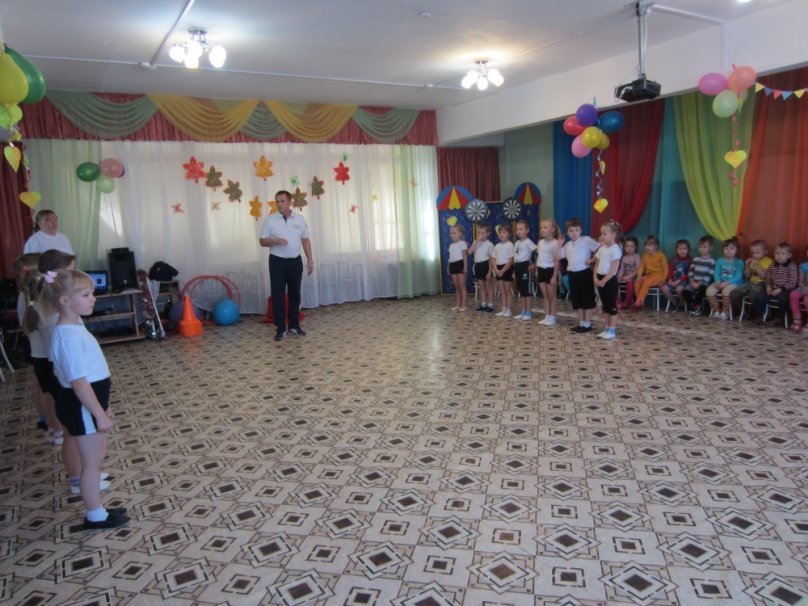 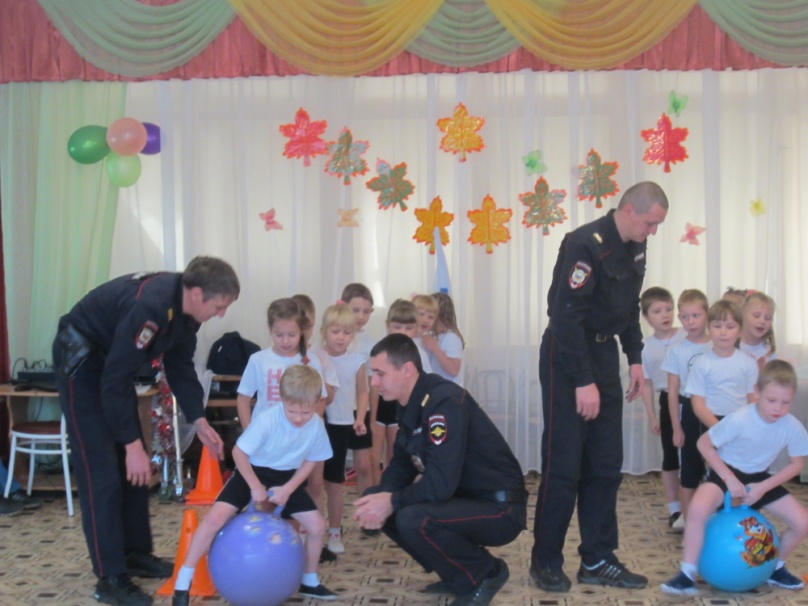 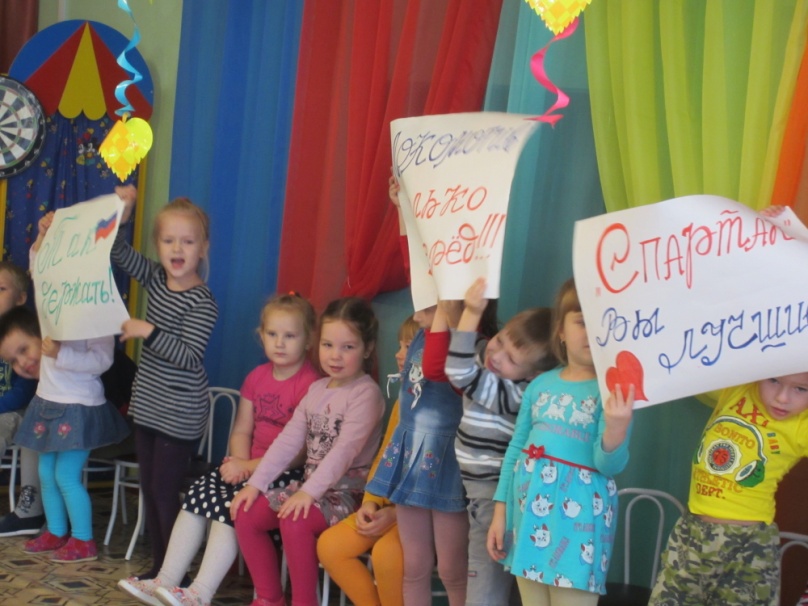 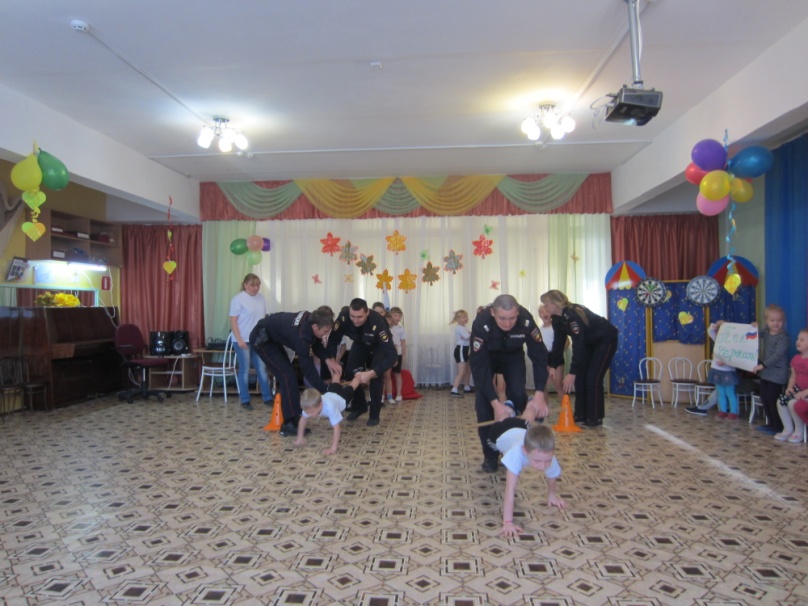 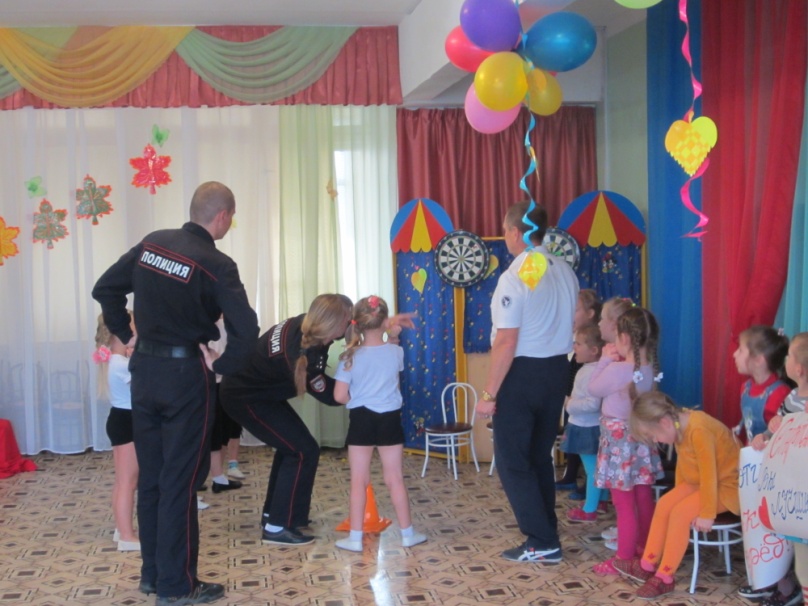 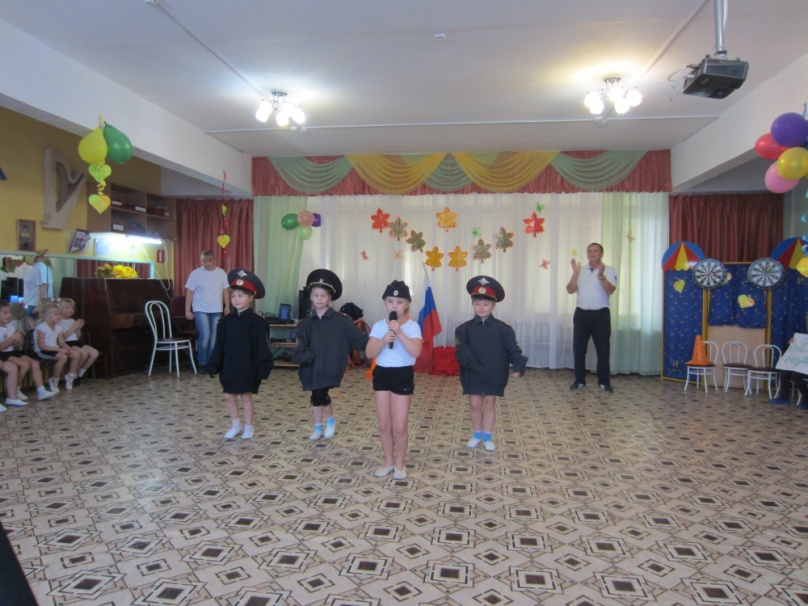 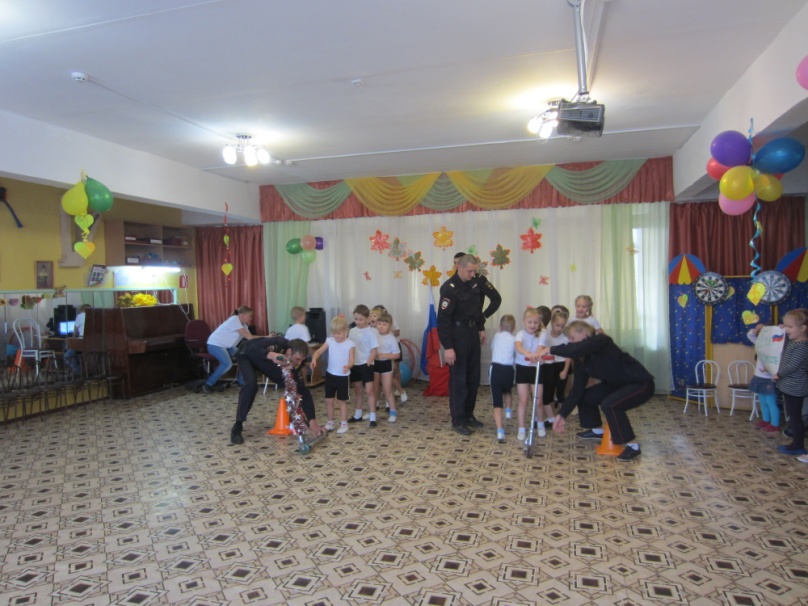 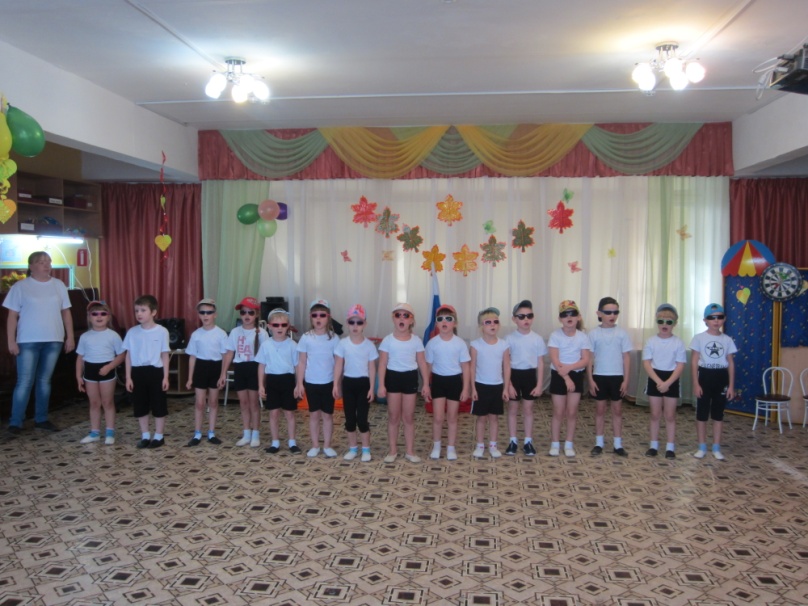 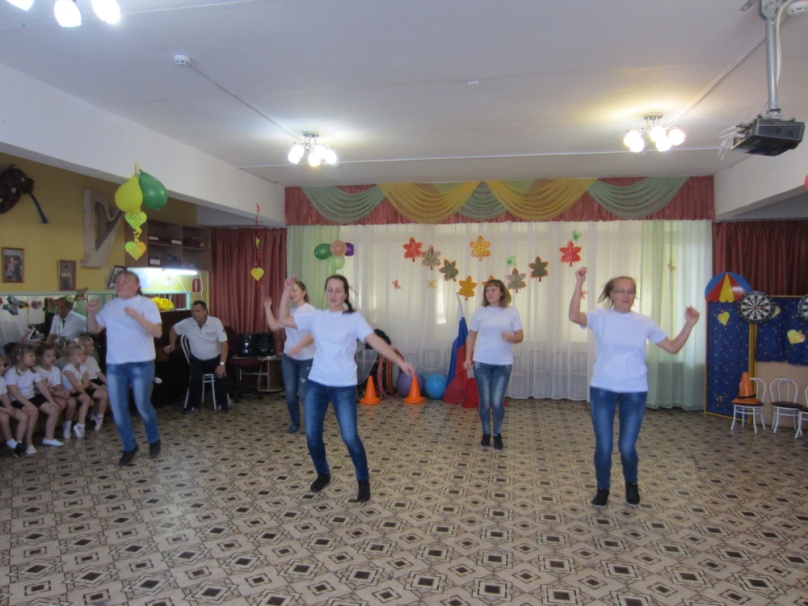 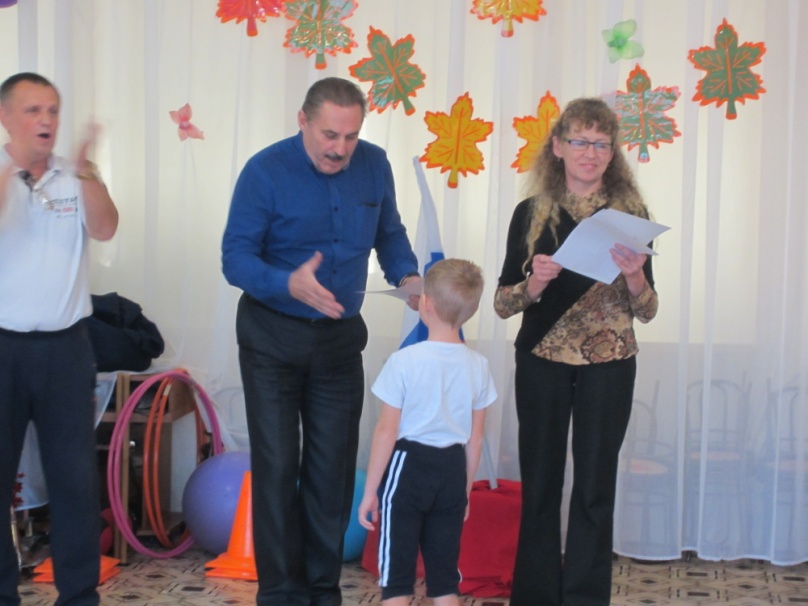 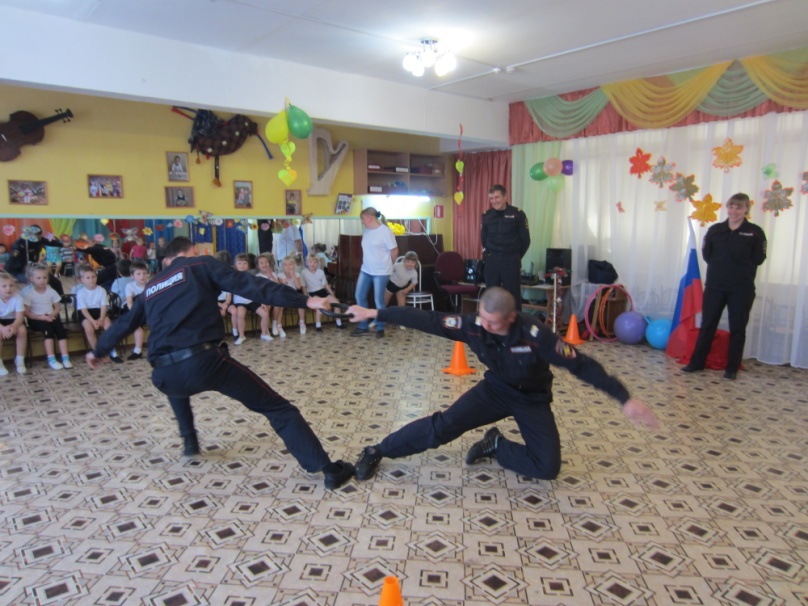 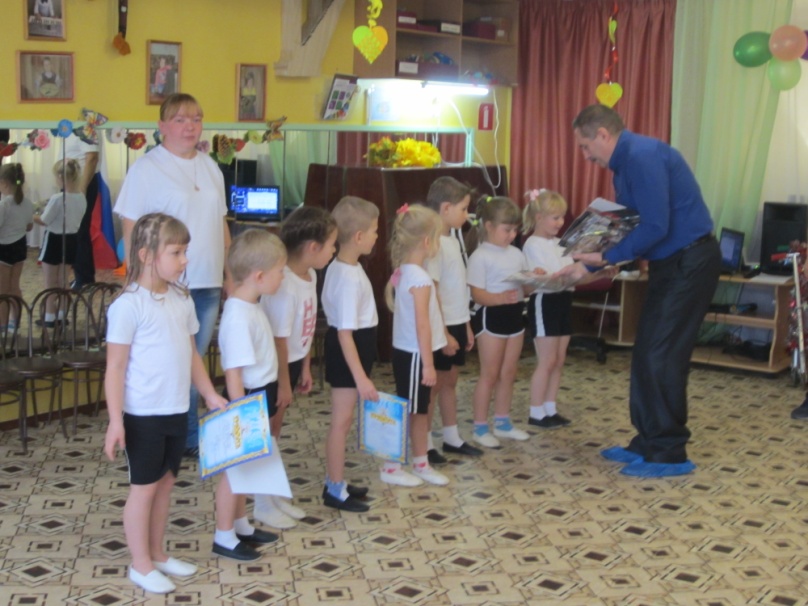 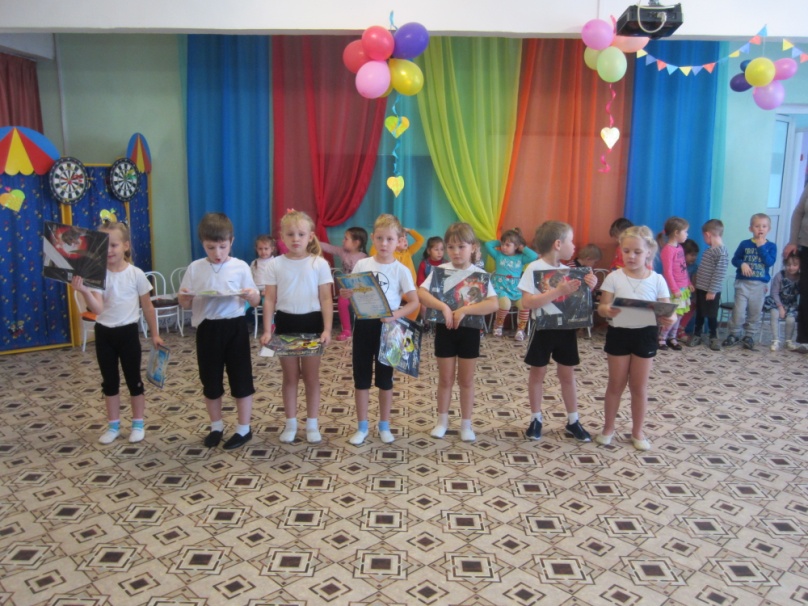 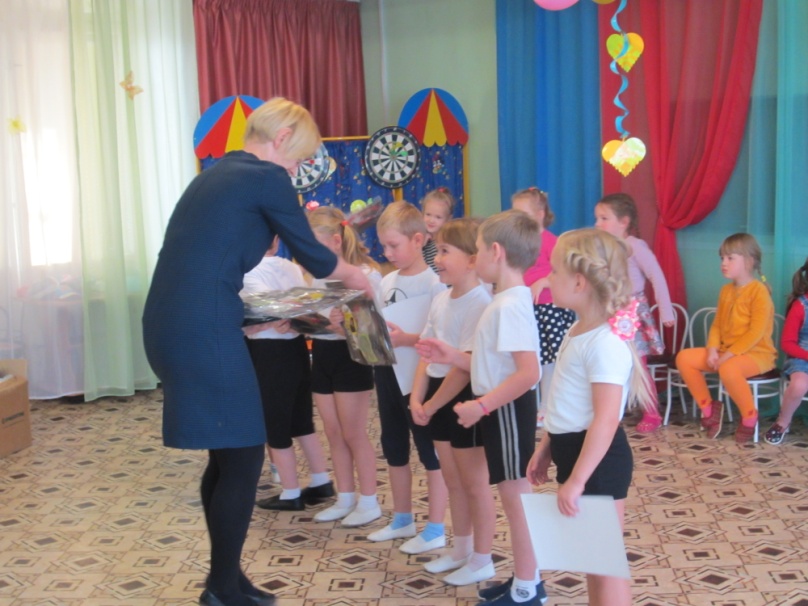 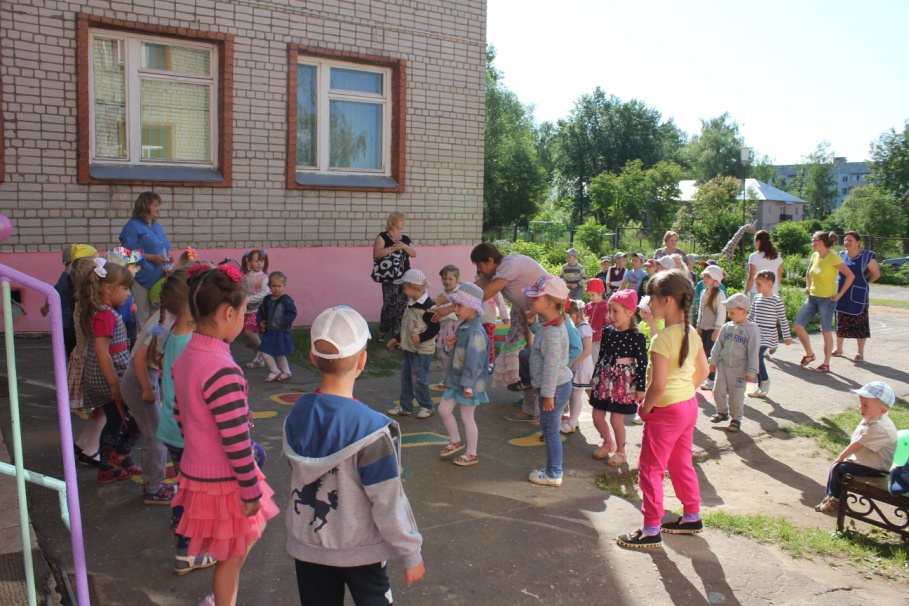 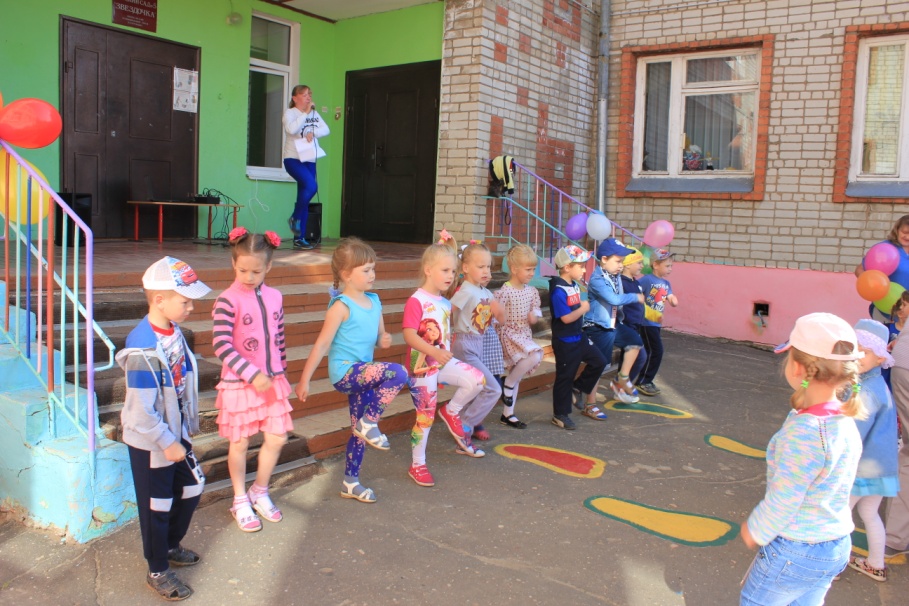 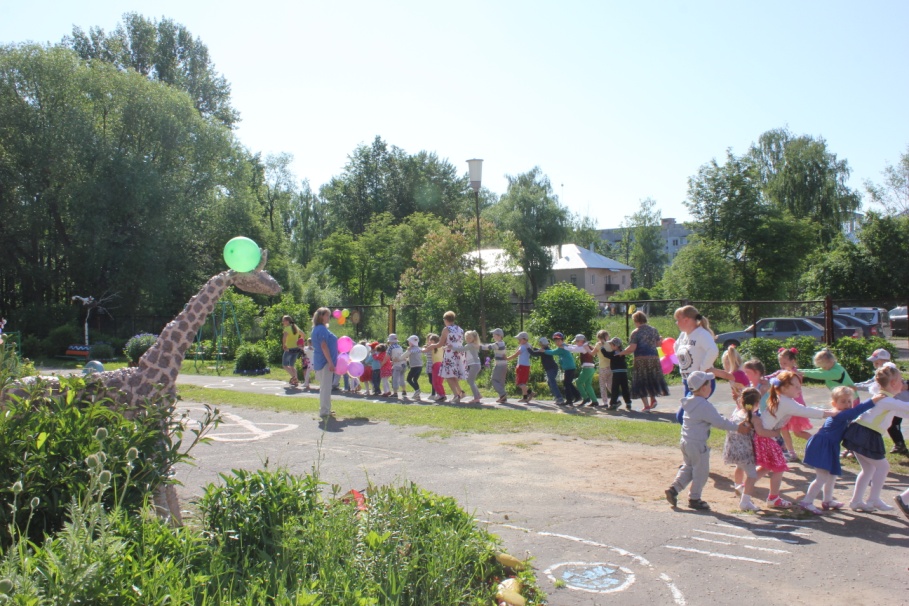 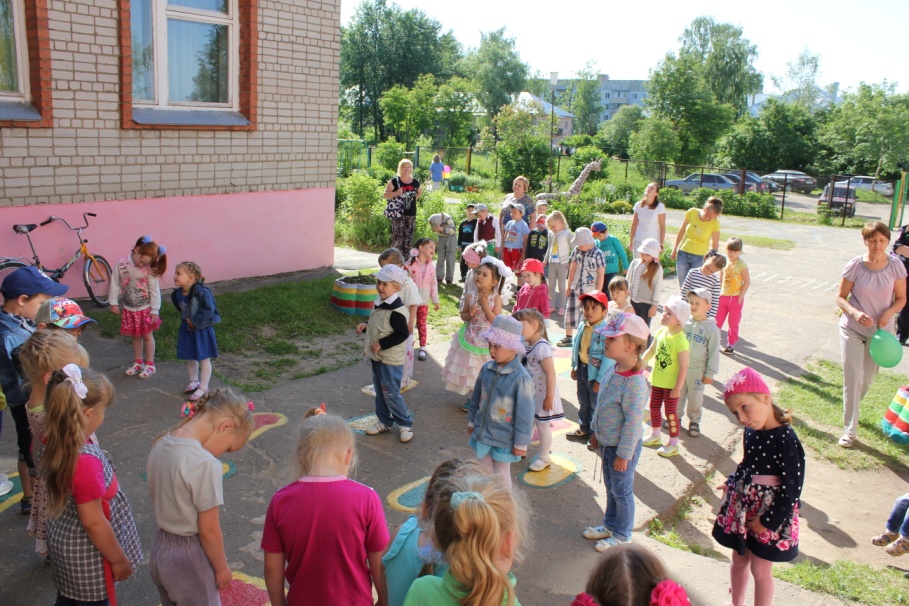 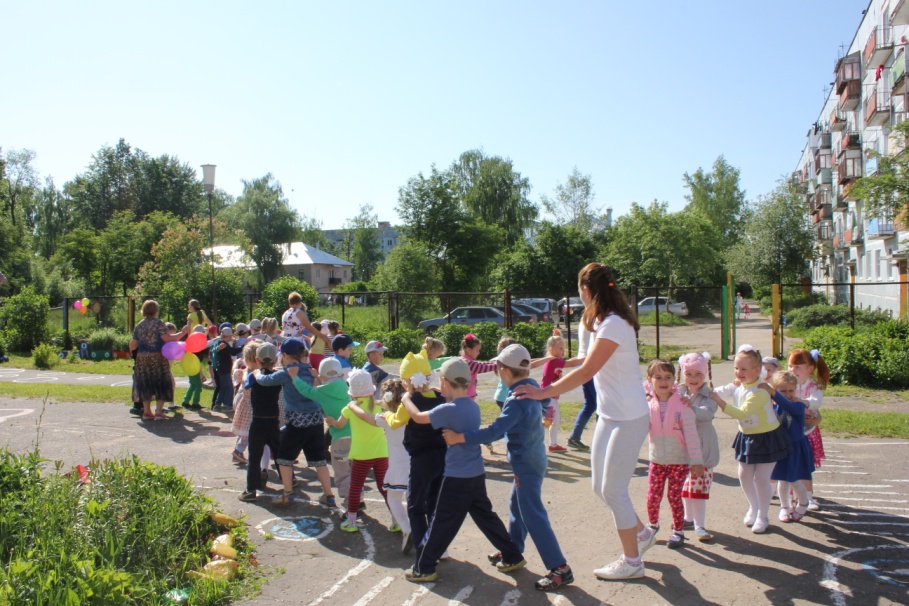 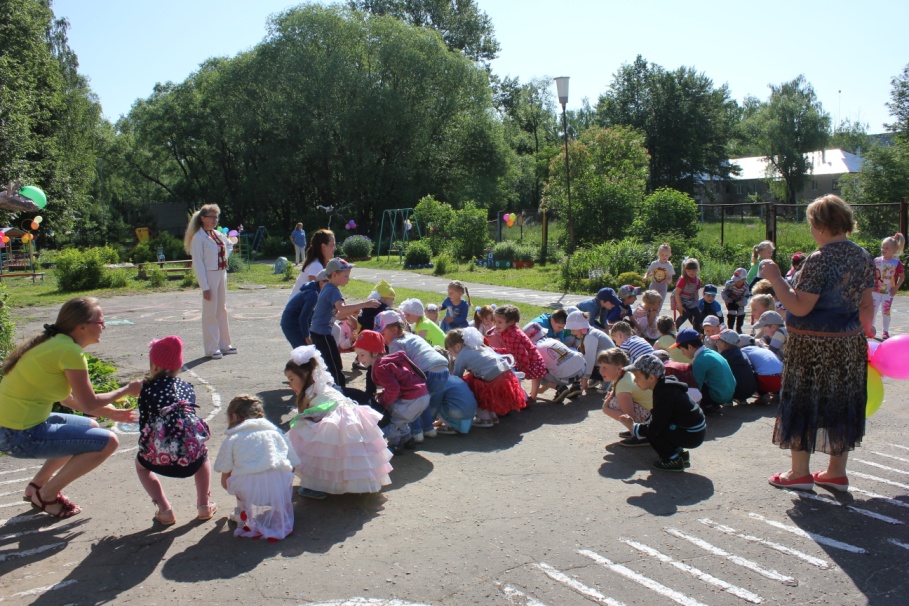 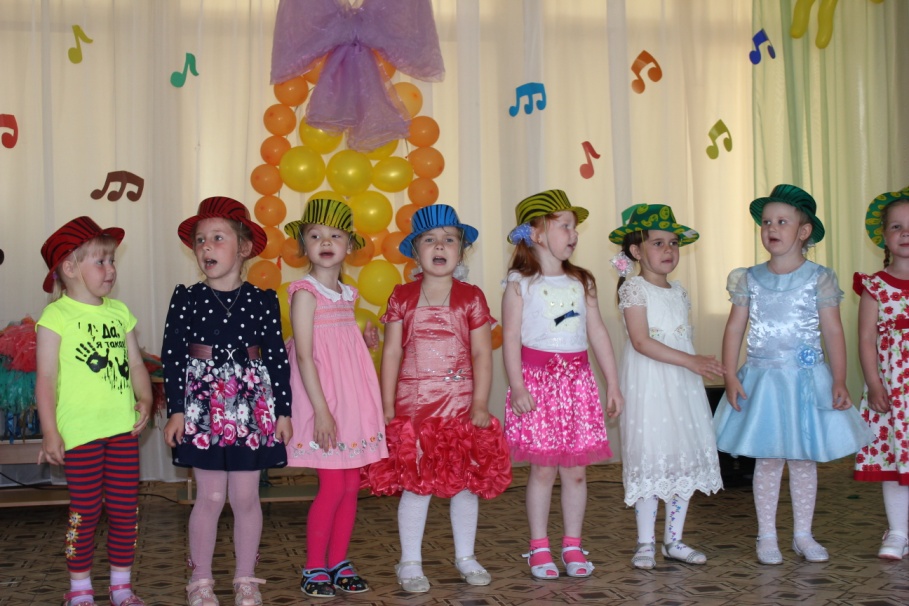 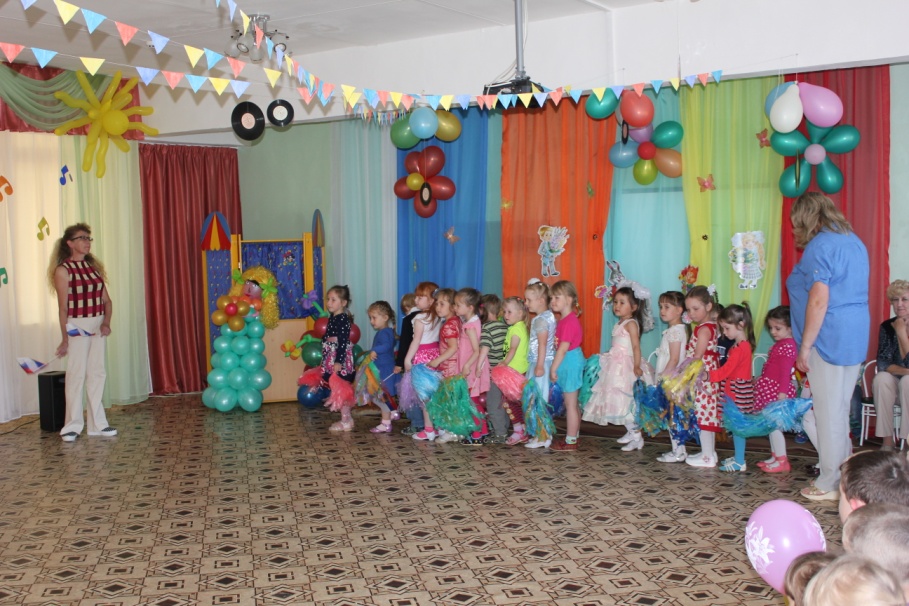 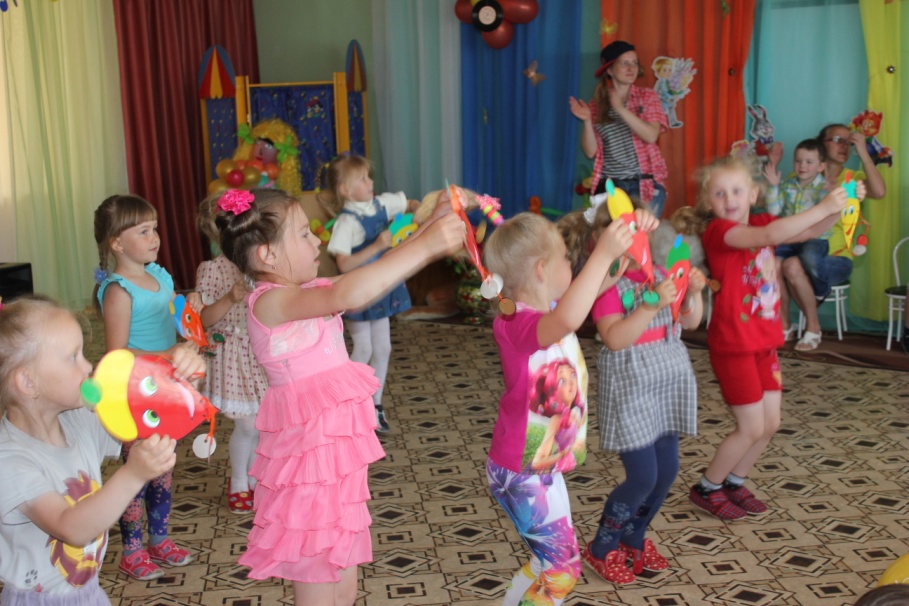 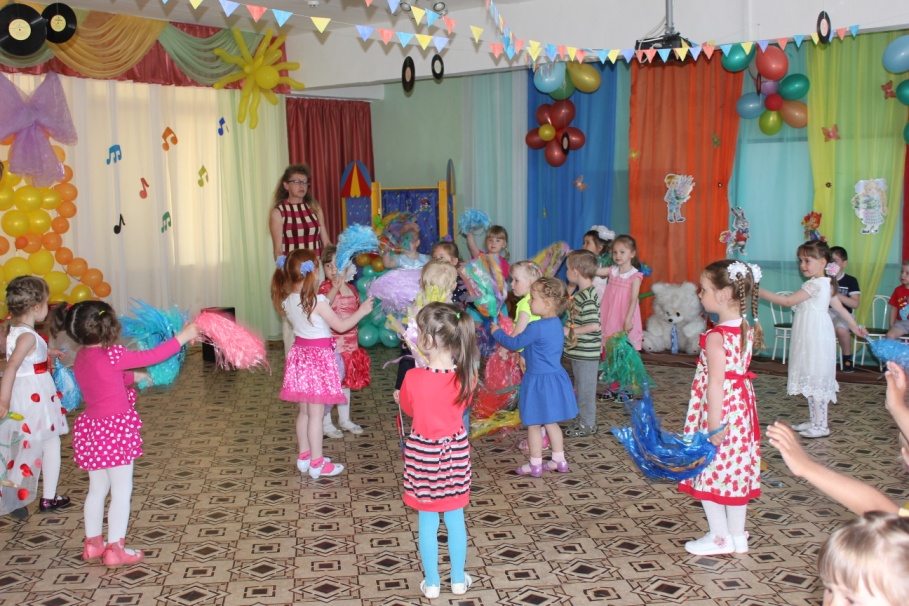 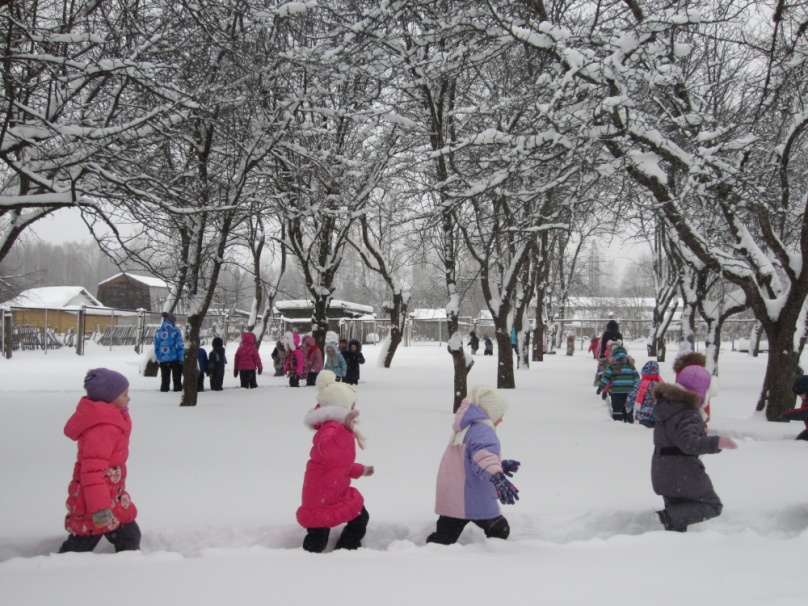 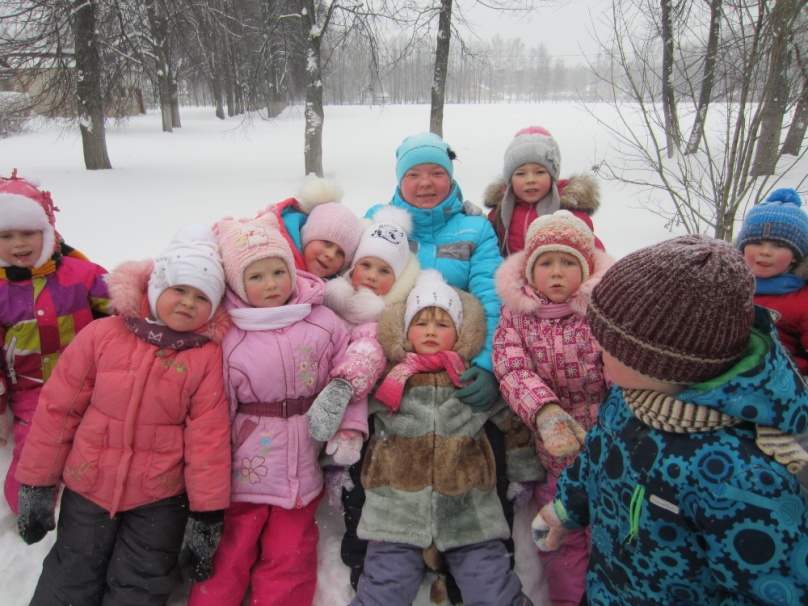 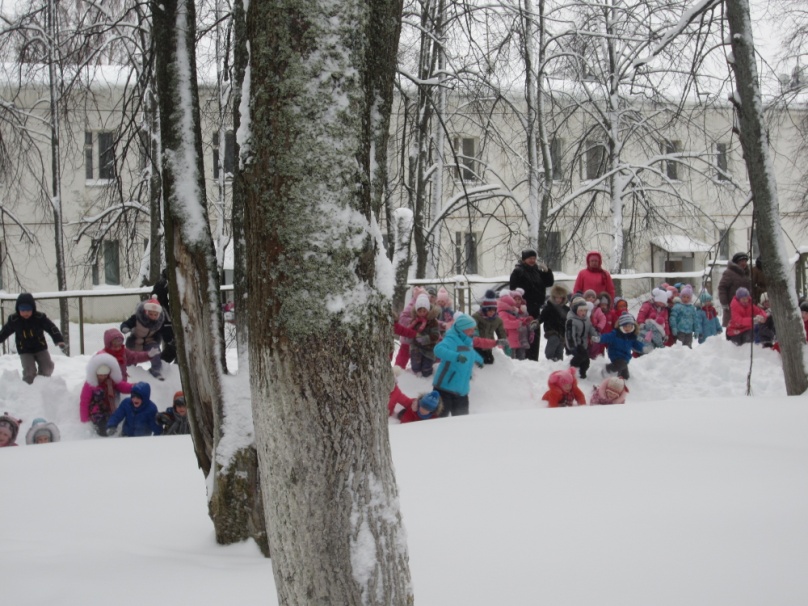 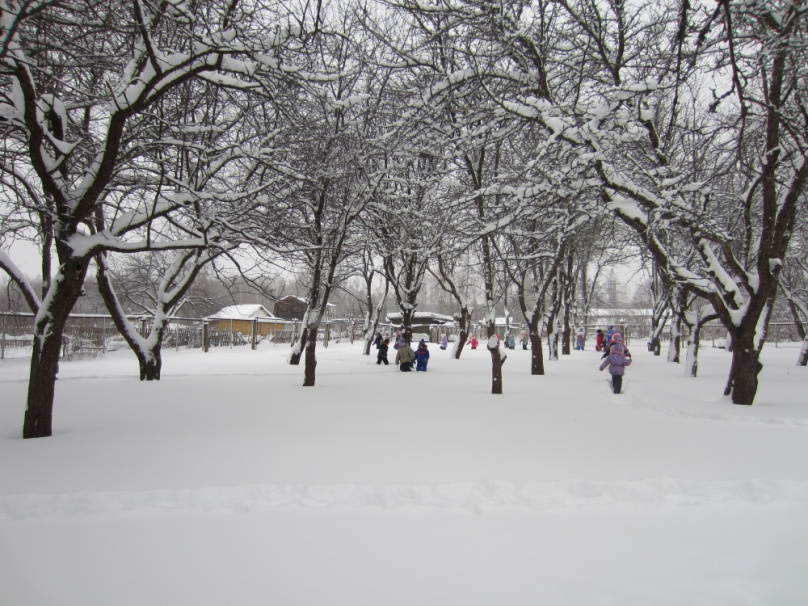 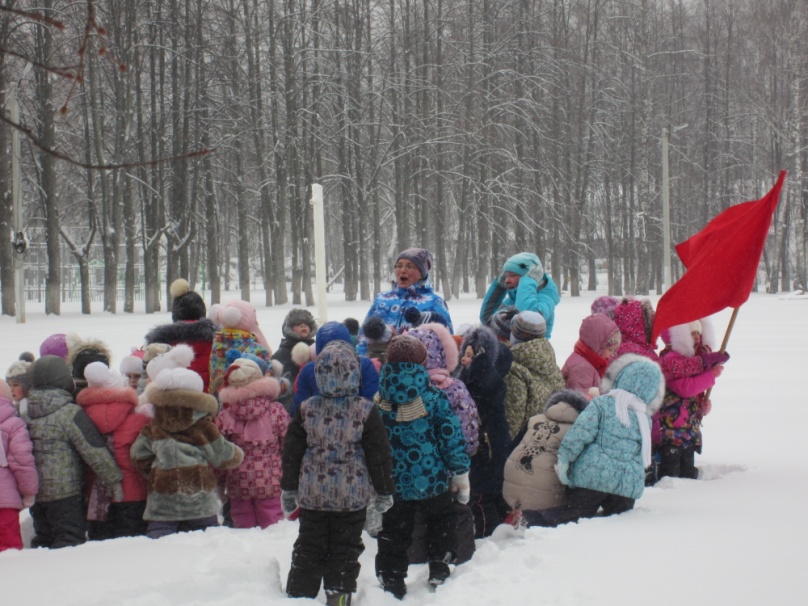 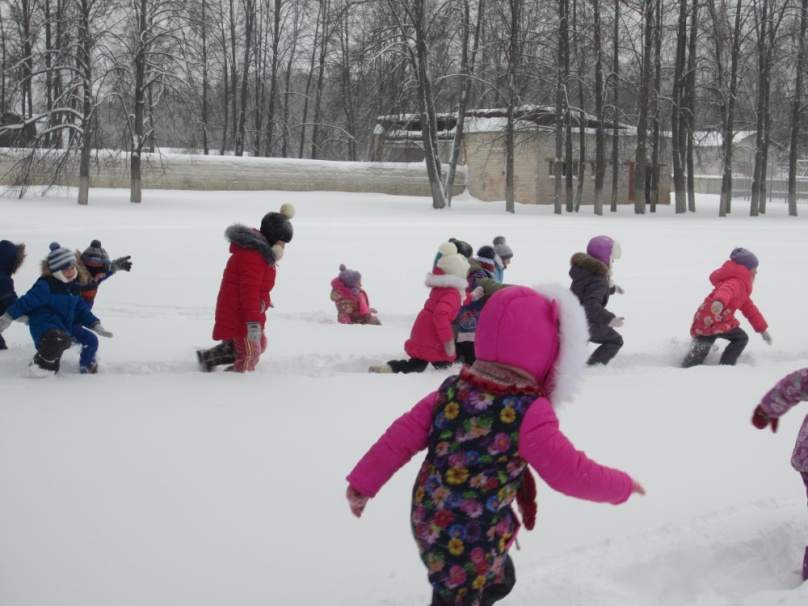 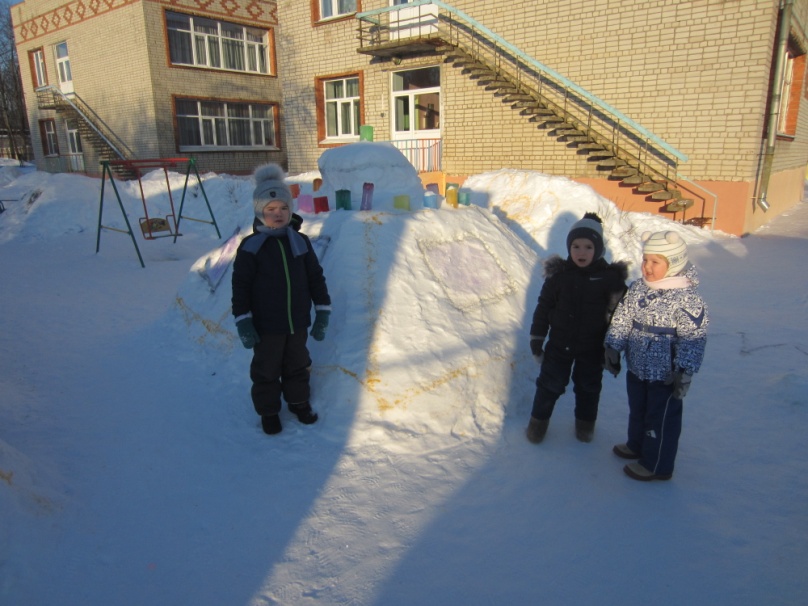 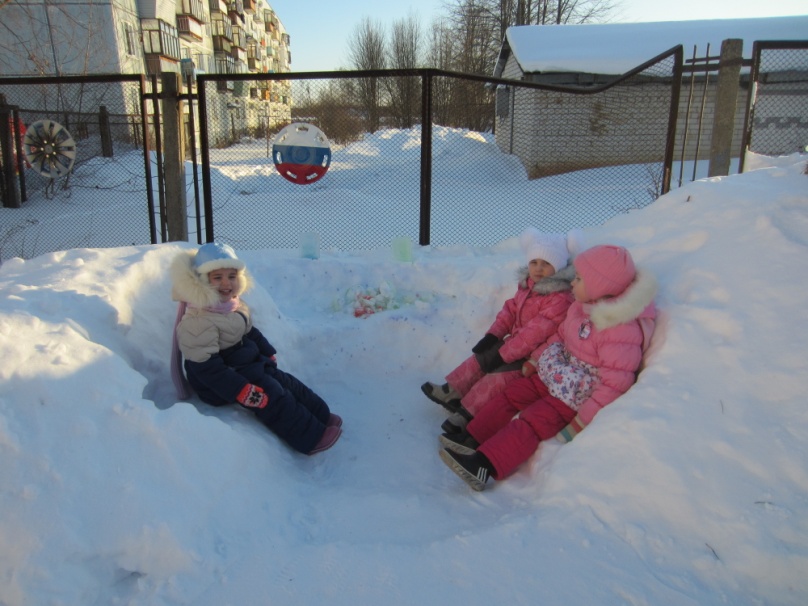 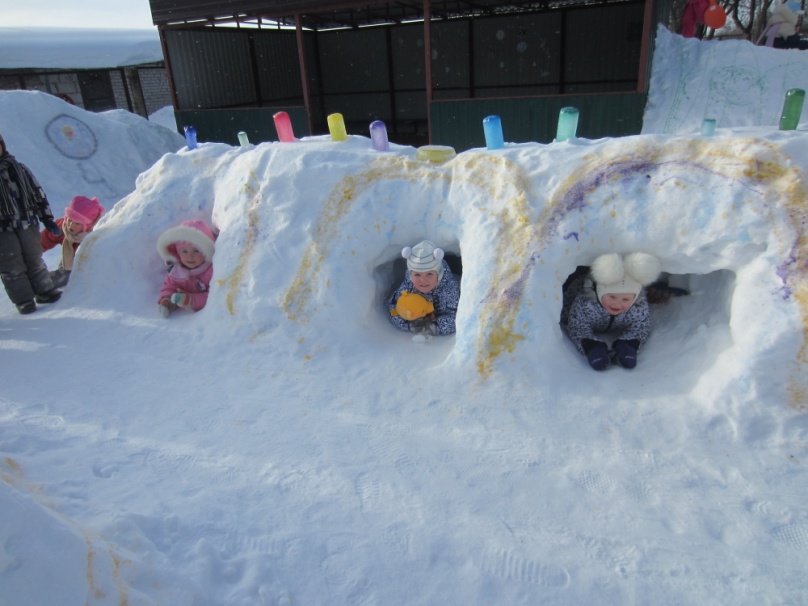 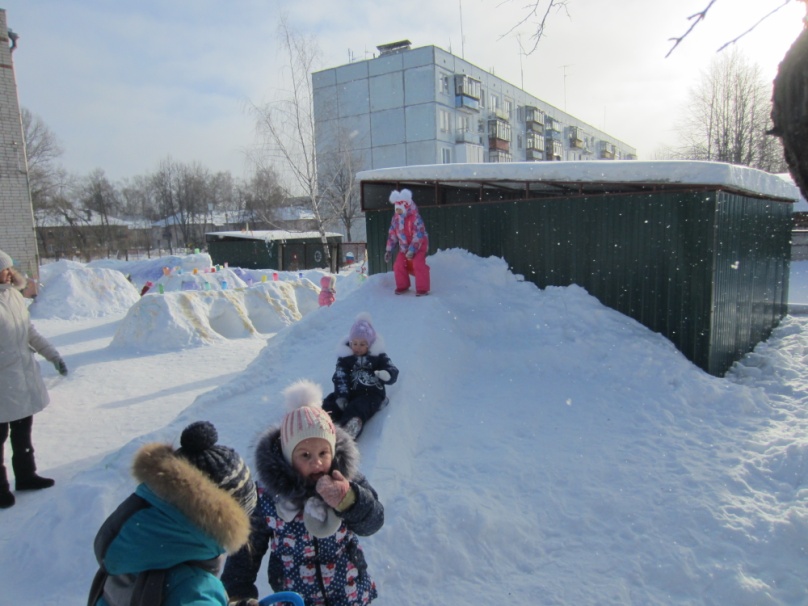 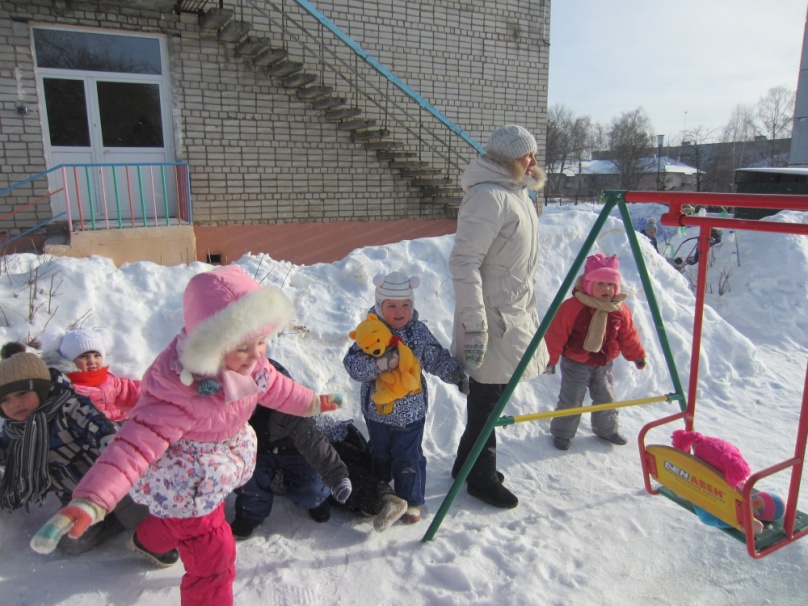 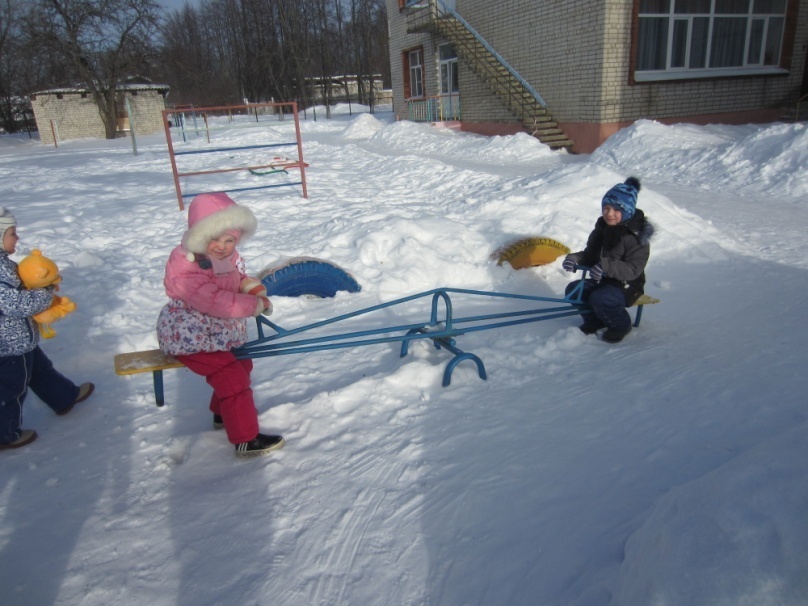 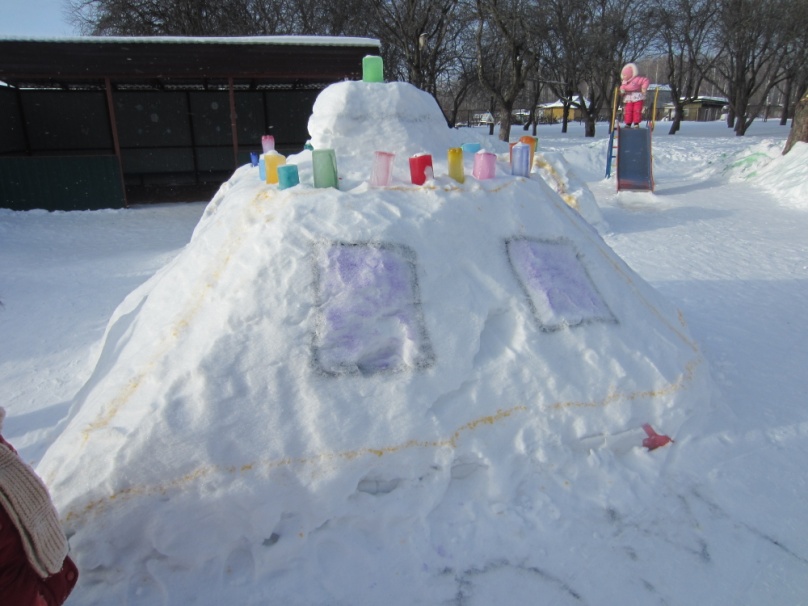 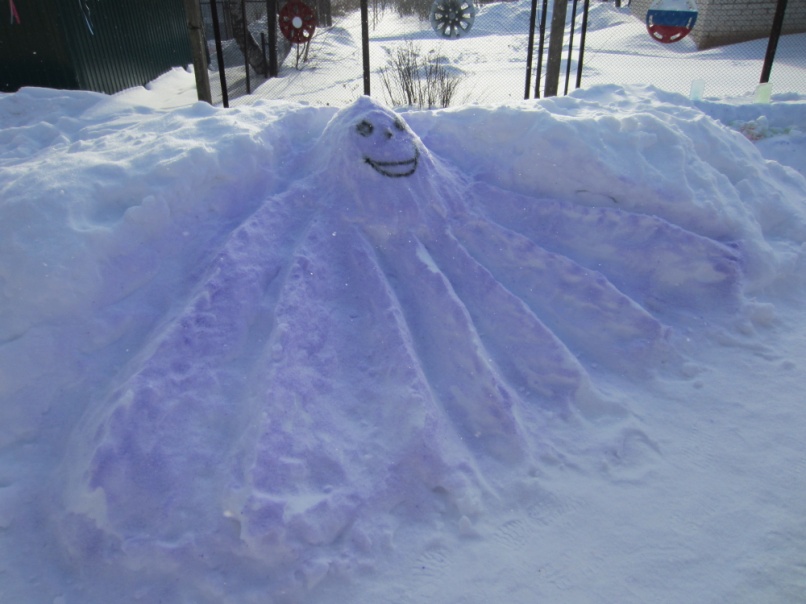 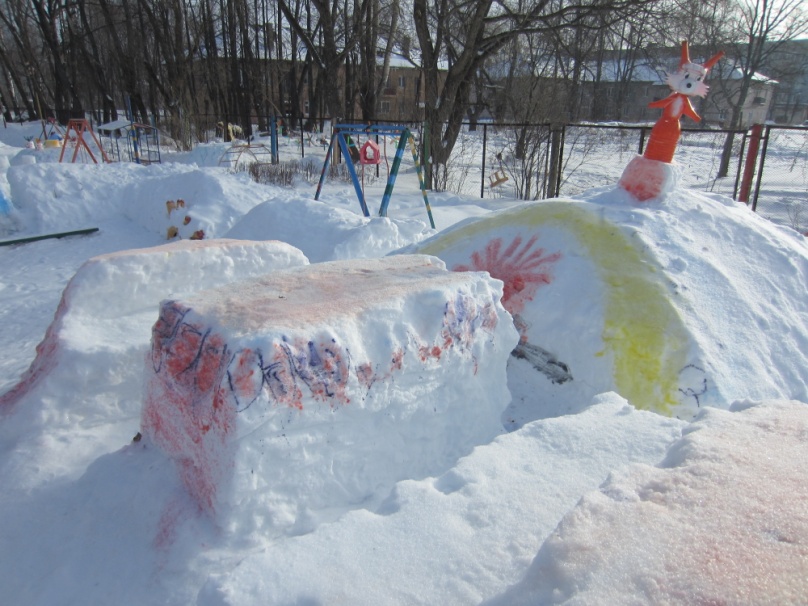 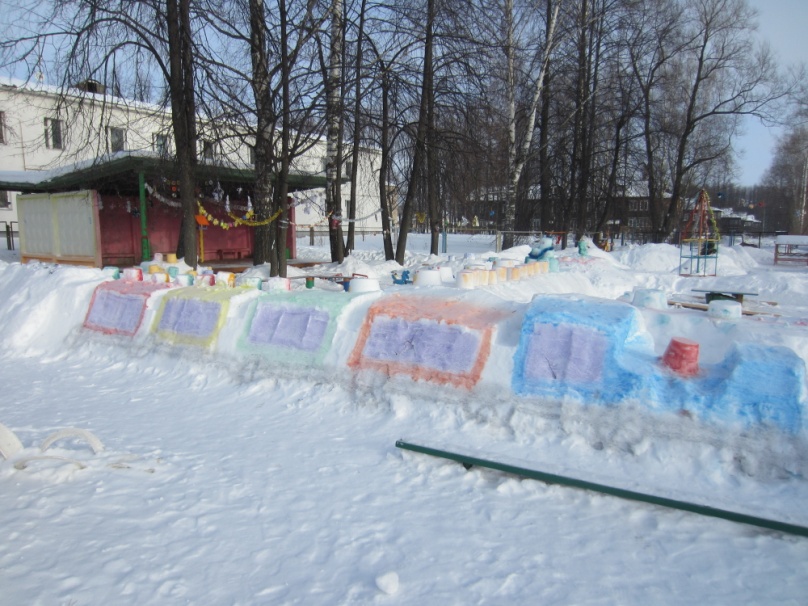 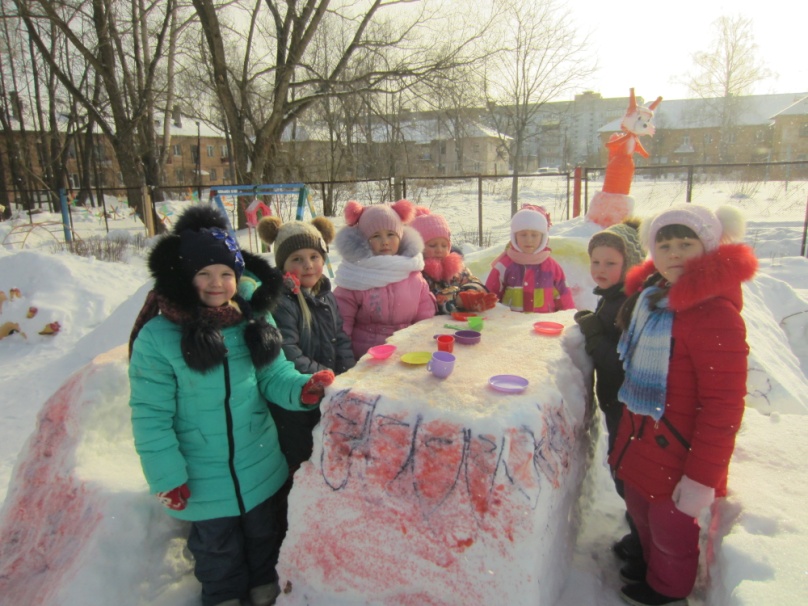 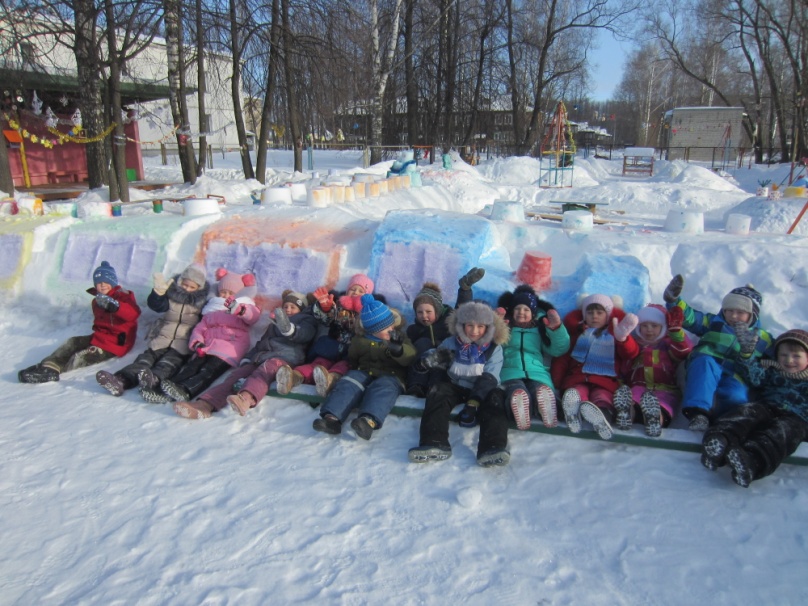 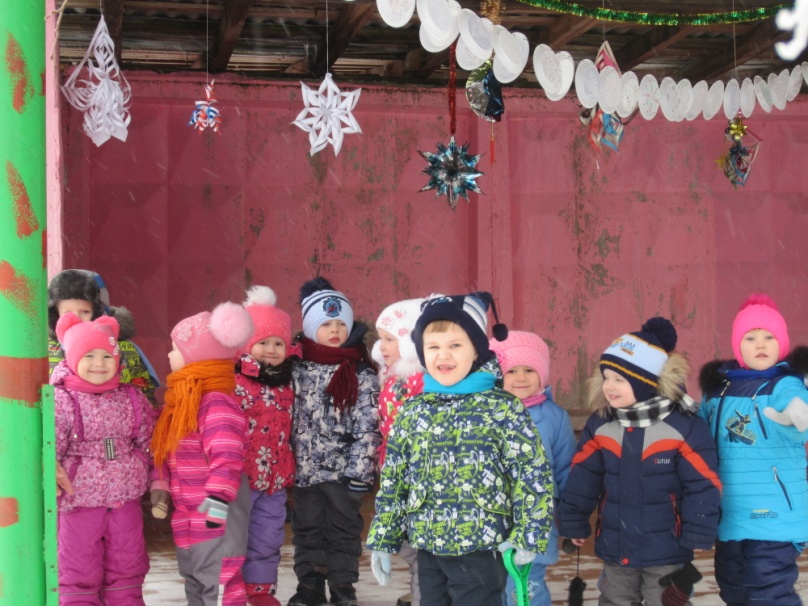 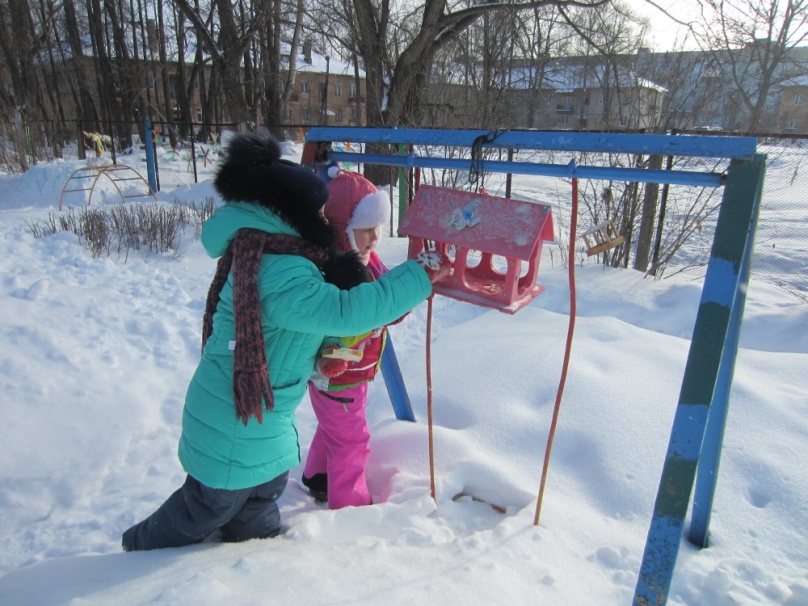 Спасибо за внимание!
©Презентацию подготовила 
воспитатель детского сада № 5 «Звездочка» - 
Гончар Светлана Юрьевна
Февраль 2017 г.